Муниципальное казённое общеобразовательное учреждение «Средняя общеобразовательная школа №2 городского поселения Терек» Терского муниципального  района Кабардино – Балкарской Республики
«Особенности и результаты наставничества»


Абазова О.Б.
Учитель начальных классов 
МКОУ СОШ №2 г.п. Терек
Видеоинтервью с молодым педагогом
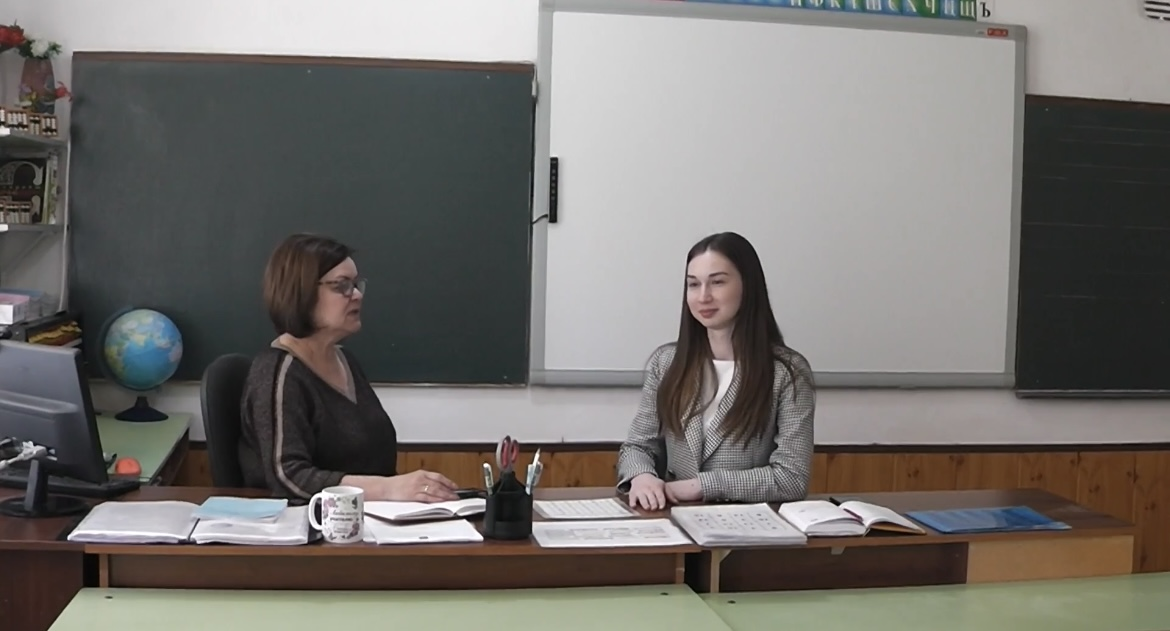 Результаты наставника
Успехи наставляемого;
их уверенность в своих силах;
участие в различных конкурсах;
достижения обучающихся молодых педагогов.
СПАСИБО ЗА ВНИМАНИЕ!
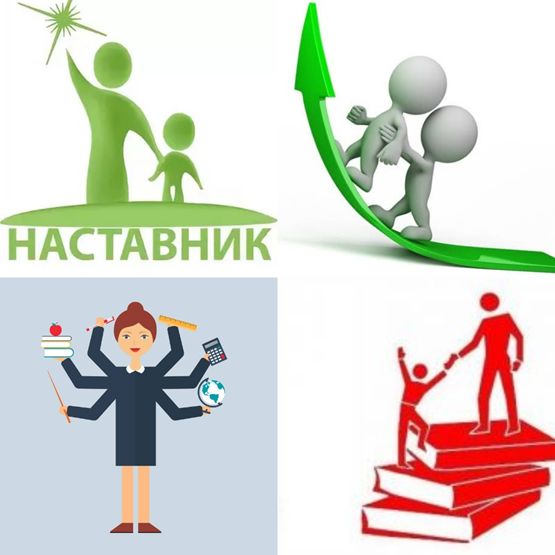